Vorstellung von KI-Tools
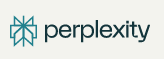 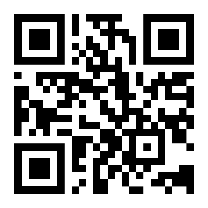 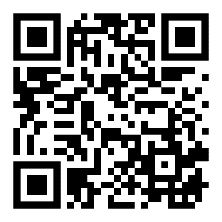 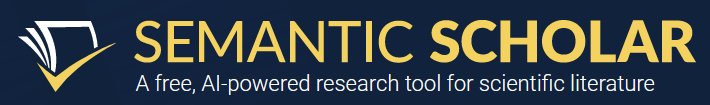 https://www.perplexity.ai/
https://www.semanticscholar.org/
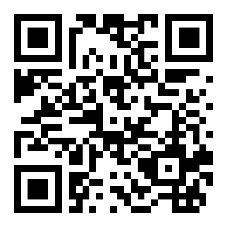 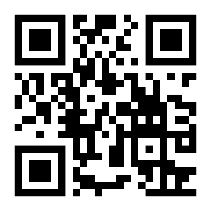 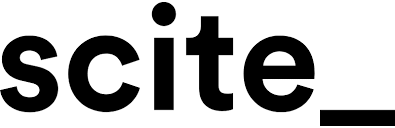 https://scite.ai/
https://www.researchrabbit.ai/
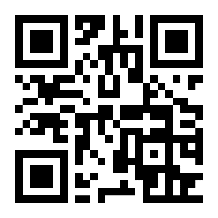 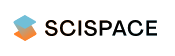 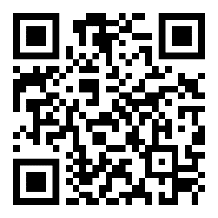 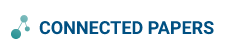 https://typeset.io/
https://www.connectedpapers.com/
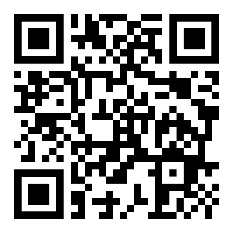 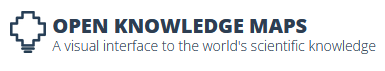 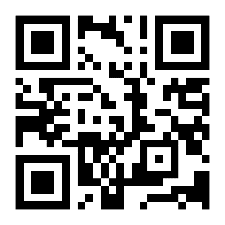 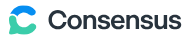 https://openknowledgemaps.org/
https://consensus.app/
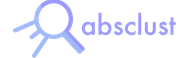 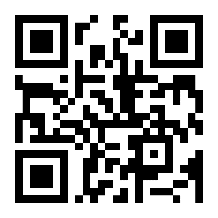 https://absclust.com/
UB Frankfurt - Abt. Lernorte und Wissenschaftsunterstützung (LWU) - DH